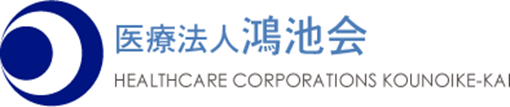 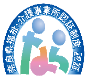 （理念）
Since 1951
無資格・未経験の方も安心して下さい！
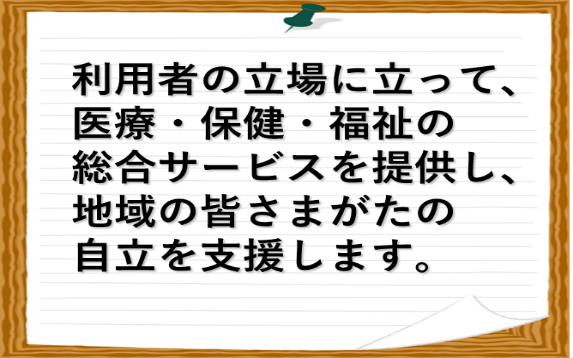 教育体制・福利厚生
　　充実！
全勤務帯　送迎有！
※一部短時間パート職員を除く
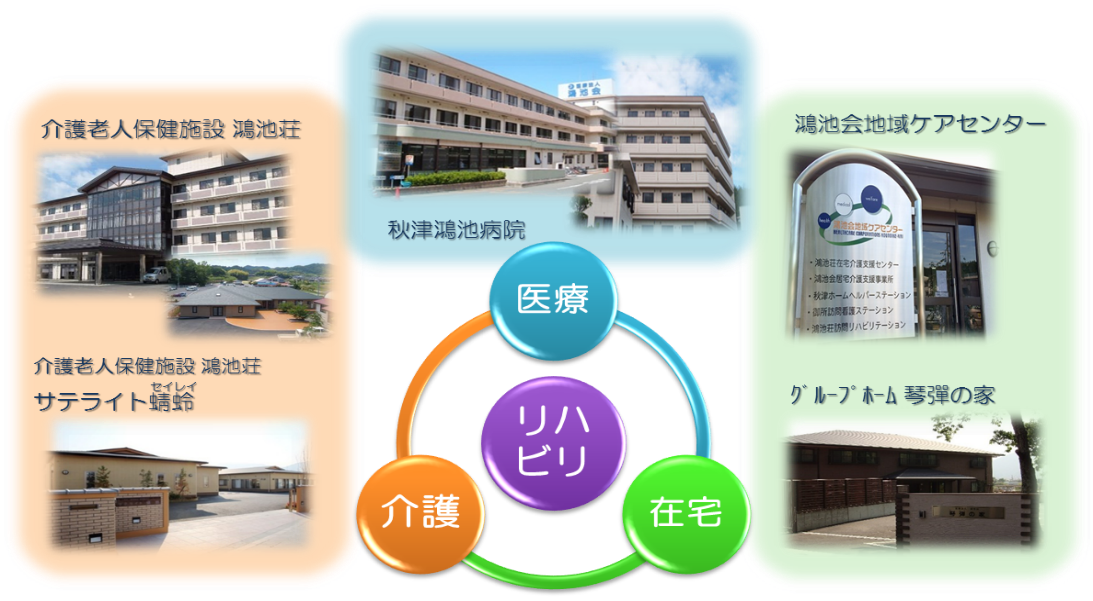 <所在地>        〒639-2273  奈良県御所市池之内1064番地
<アクセス>　近鉄橿原神宮前駅（西出口）より送迎バスあり（全勤務対応）
　　　　　　JR和歌山線玉手駅より送迎バスあり（全勤務対応）・徒歩約15分
　　　　　　  <HP・Email>  http://www.kounoikekai.com/ ・ kounoike@kounoikekai.com
<お問合せ先>   医療法人鴻池会 人事課  
                    TEL 0745-63-0601㈹  FAX 0745-62-1092
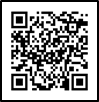 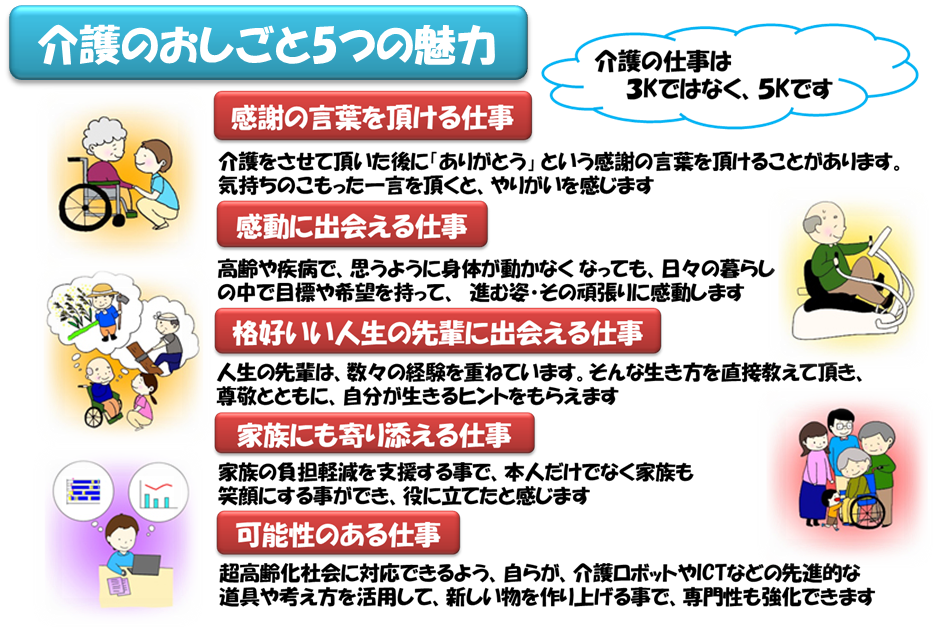 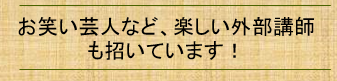 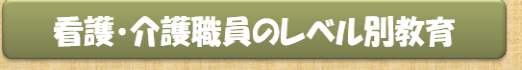 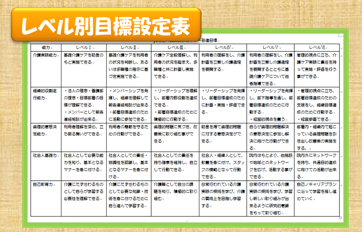 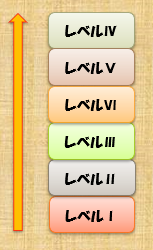 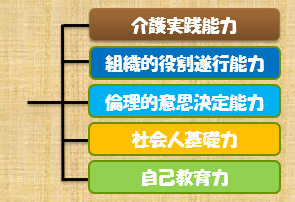 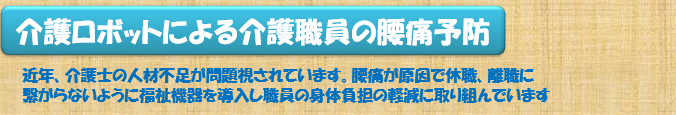 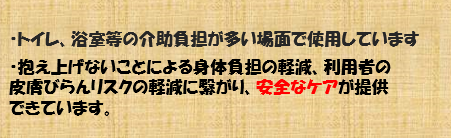 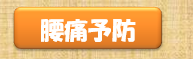 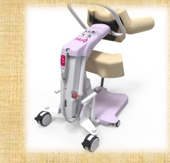 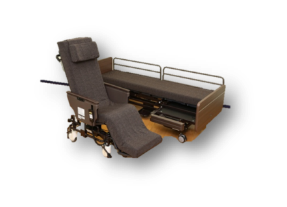 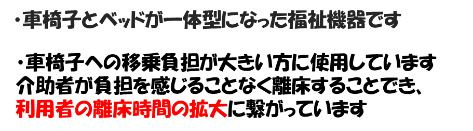 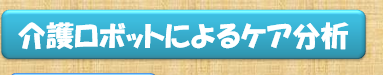 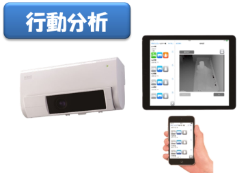 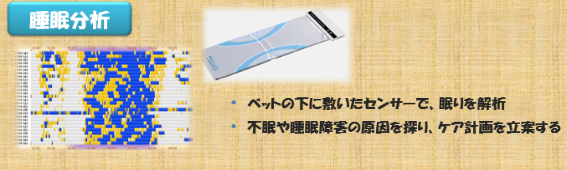 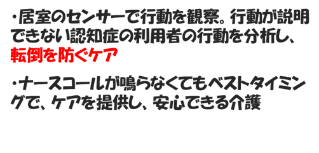